Активные методы обучения
Воронов Д.В. 
Дзержинский район
МБОУ СОШ № 59
ВВЕДЕНИЕ
Современные тенденции развития образования определяют кардинальное изменение подходов к организации образовательного процесса в школе. Введение системы многоуровневого образования, создание единого образовательного пространства, переход на обновленный ФГОС, реализация системно – деятельностного подхода, обусловливают необходимость совершенно нового подхода к организации обучения
Что же понимается под активным обучением?
Активное обучение – способ организации учебного процесса, при котором получение учащимся знаний доминирует над их передачей преподавателем, а используемые методы, формы и средства стимулируют данный процесс, учитывают индивидуальные особенности учащегося и обеспечивают требуемый уровень мотивации. (П. Д.  Рабинович, Н.В. Сальникова, А.С. Тарасов )
ПОНЯТИЙНЫЙ АППАРАТ
Активное обучение – представляет собой такую организацию и ведение образовательного процесса, которые направлены на всемерную активизацию учебно-познавательной деятельности обучающихся посредством широкого, желательно комплексного, использования как дидактических, так и организационно-управленческих средств, широкое использование ими различных средств и методов активизации (В.Н.Кругликов, СПб, 1998). 
Активные методы обучения – 1) совокупность приемов и подходов, отражающих форму взаимодействия обучающихся и преподавателя в процессе обучения (В.А. Сластенин); 2) способы и приемы педагогического воздействия, которые побуждают обучаемых к мыслительной активности, к проявлению творческого, исследовательского подхода и поиску новых идей для решения разнообразных задач учебной и научно-исследовательской деятельности. 
Активные формы проведения занятий – это такие формы организации образовательного процесса, которые способствуют разнообразному (индивидуальному, групповому, коллективному) изучению (усвоению) учебных вопросов (проблем), активному взаимодействию обучаемых и преподавателя, живому обмену мнениями между ними, нацеленному на выработку правильного понимания содержания изучаемой темы и способов ее практического использования.
Активное обучение, как правило, состоит из следующих действий:
эмпирическое обучение; 
творческое решение сложных проблем; 
приобретение релевантного знания; 
групповая поддержка в совместном обучении.
С точки зрения ряда авторов, активное обучение обладает рядом преимуществ:
Предлагается творческий способ действий и обучения, происходящих одновременно.  
Обучение дает конкретные практические результаты.  
Развивается творческая активность обучающихся.
ОТЛИЧИТЕЛЬНЫЕ ОСОБЕННОСТИ АКТИВНЫХ ФОРМ ПРОВЕДЕНИЯ ЗАНЯТИЙ
целенаправленная активизация мышления, когда обучающийся вынужден быть активным независимо от его желания;
 достаточно длительное время активности обучаемых (в течении всего занятия); 
самостоятельная творческая выработка решений, повышенная степень мотивации эмоциональности обучаемых;
 взаимодействие 	обучаемых 	строится 	преподавателем посредством прямых и обратных связей.
КРИТЕРИИ ПРИМЕНЕНИЯ АКТИВНЫХ МЕТОДОВ ОБУЧЕНИЯ
соответствие целям и задачам обучения;  
соответствие содержанию данной темы; 
соответствие учебным возможностям обучаемых: возрастным, психологическим, уровню подготовленности (образованности, воспитанности и развития); 
соответствие 	имеющимся 	условиям 	и 	отведенному 	времени обучения; 
соответствие возможностям вспомогательных средств обучения; 
соответствие возможностям самих преподавателей – возможности определяются их предшествующим опытом, уровнем настойчивости, педагогическими способностями, а также личностными качествами преподавателя.
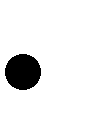 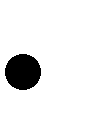 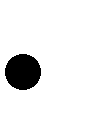 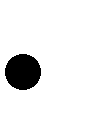 КЛАССИФИКАЦИЯ МЕТОДОВ АКТИВНОГО ОБУЧЕНИЯ (Н.В. БОРИСОВА)
ИСПОЛЬЗОВАНИЕ АКТИВНЫХ МЕТОДОВ ОБУЧЕНИЯ
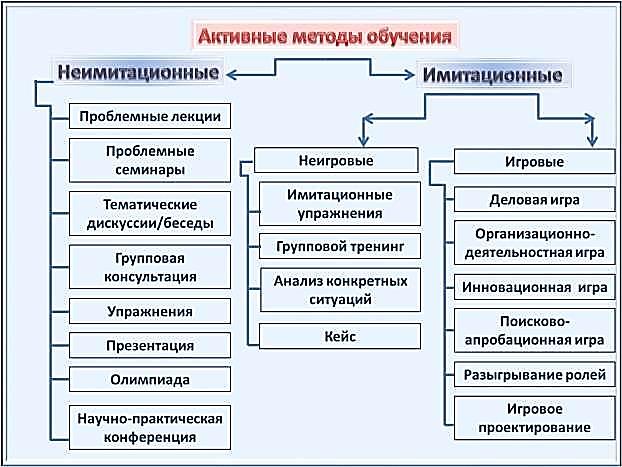 УРОВНИ ПРИМЕНЕНИЯ АКТИВНЫХ МЕТОДОВ ОБУЧЕНИЯ (АМО)
СПОСОБЫ ВЗАИМОДЕЙСТВИЯ ПРЕПОДАВАТЕЛЯ И ОБУЧАЮЩИХСЯ
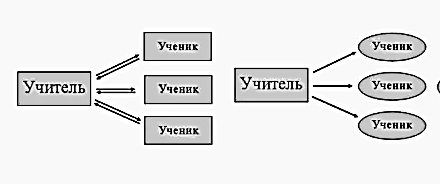 МЕТОДЫ НАЧАЛА УРОКА
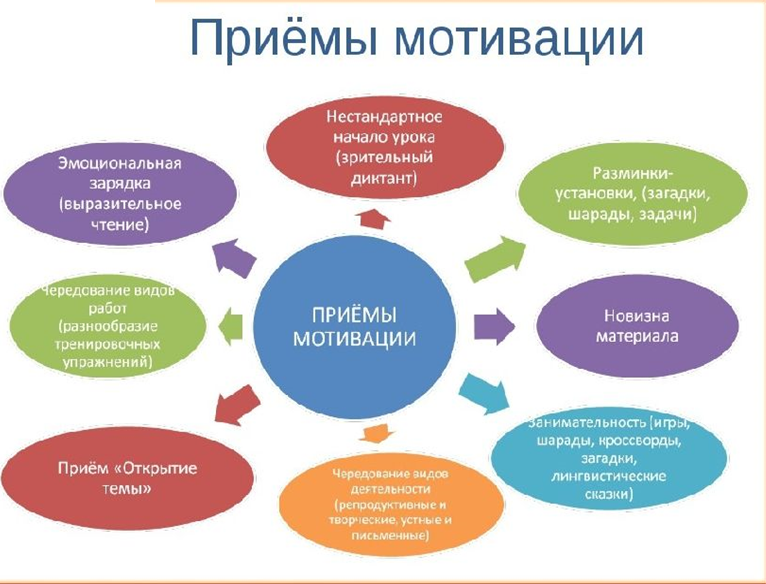 На данном этапе помогут 
такие методы, как: 
«Мой цветок»;
«Галерея портретов»;
«Поздоровайся локтями»;
«Летающие имена»;
«Улыбнемся друг другу»;
«Здороваемся глазами».
МЕТОДЫ ВЫЯСНЕНИЯ ЦЕЛЕЙ, ОЖИДАНИЙ
Решению этих целей способствуют 
такие методы:
«Солнышко и туча»;
«Дерево ожиданий»;
«Список покупок»;
«Песочные часы»;
«Вместе мы построим дом»;
«Разноцветные листы»;
«Фруктовый сад».
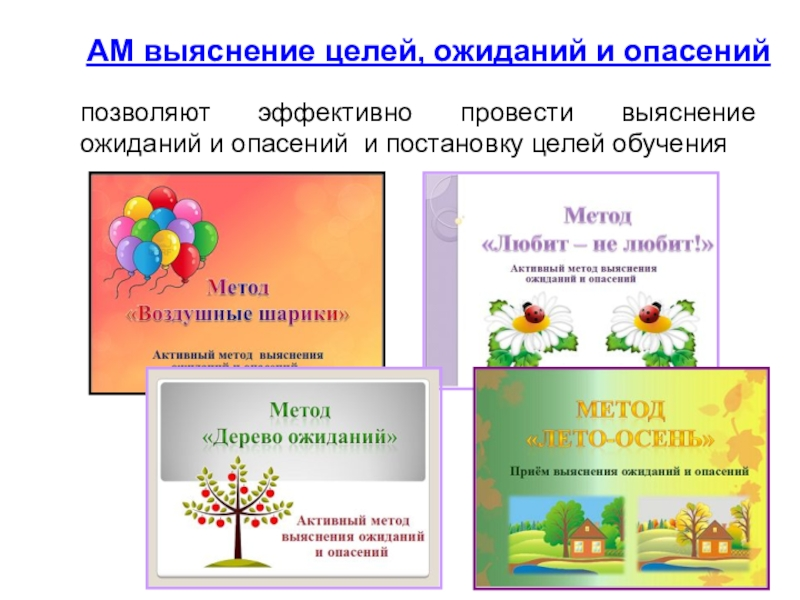 МЕТОДЫ ПРЕЗЕНТАЦИИ УЧЕБНОГО МАТЕРИАЛА
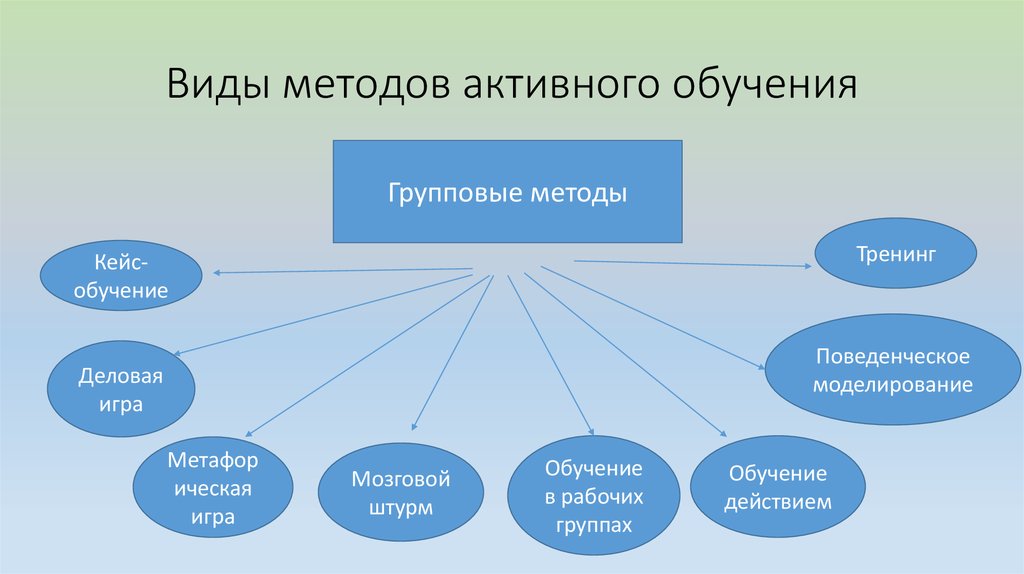 Методы:
«Инфо-угадайка» или «Белые пятна»; 
«Мозговой штурм»;
«Кластер»;
«Проблемная лекция»;
«Лекция – провокация»;
«Бинарная лекция»;
«Деловая игра»;
«Инсерт»;
«Верные-неверные утверждения».
https://youtube.com/watch?v=SXkQ0utLGGA
МЕТОДЫ ОРГАНИЗАЦИИ САМОСТОЯТЕЛЬНОЙ РАБОТЫ
Методы:
«Инфо-карусель»;
«Автобусная остановка»;
«Творческая мастерская»;
«Ищем клад»
«Верные-неверные утверждения».





https://youtube.com/watch?v=bnFg5nv3X4s
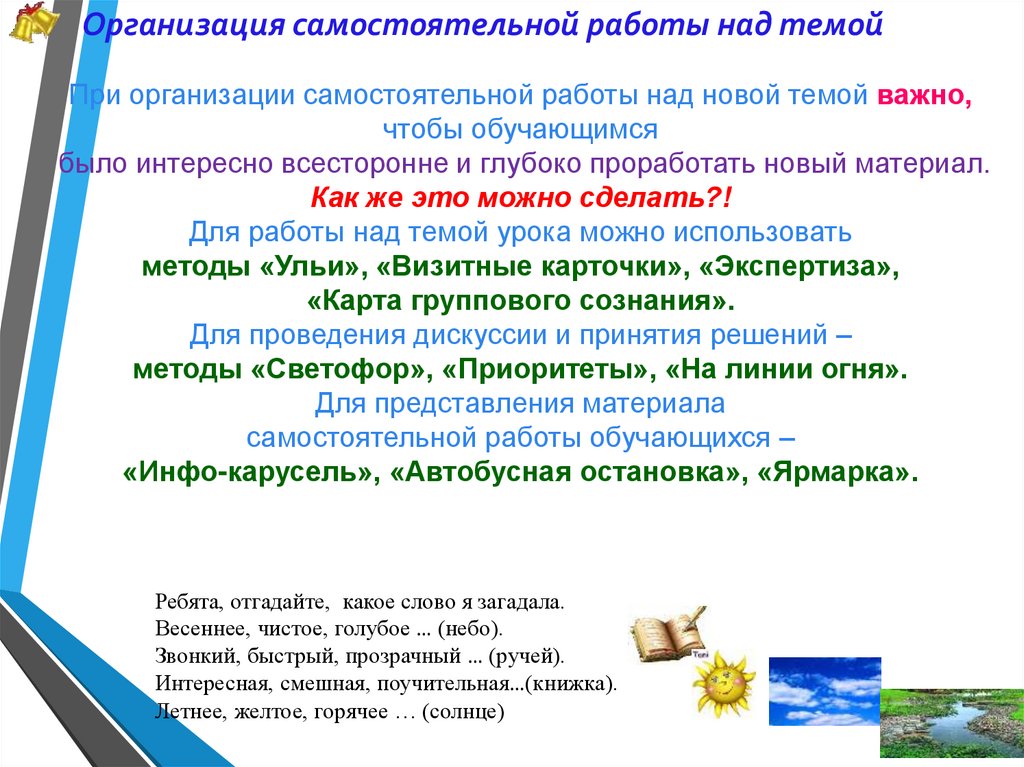 МЕТОДЫ ОРГАНИЗАЦИИ ОБОБЩЕНИЯ ПО ТЕМЕ
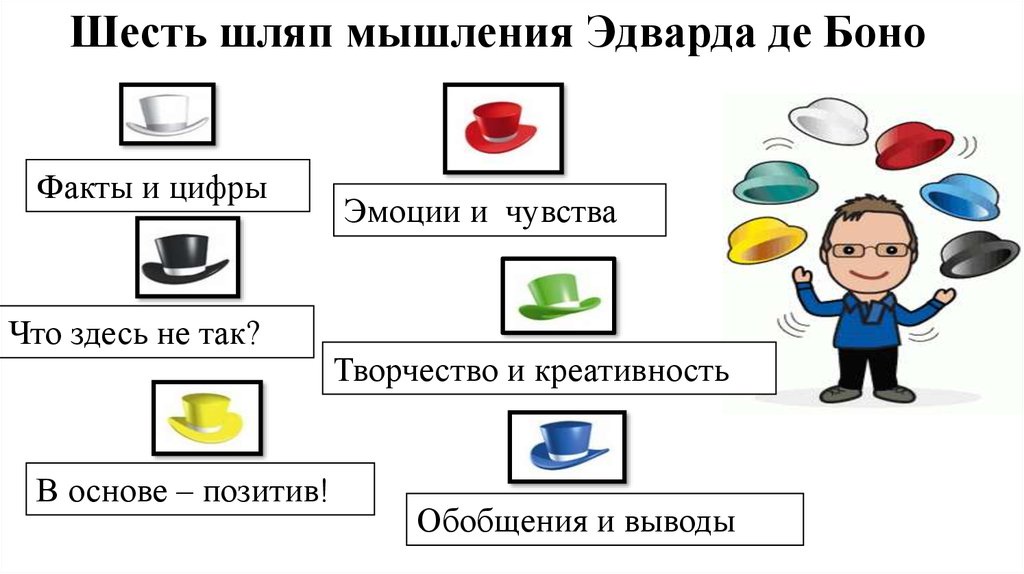 Метод «Написание синквейна»;
«Шесть шляп»;
«Кластеры».





https://youtube.com/watch?v=CrgxoFKY6tI
МЕТОДЫ ПОДВЕДЕНИЯ ИТОГОВ
Завершить урок, внеклассное мероприятие можно, применив такие методы:
«Корзина идей»; 
«Мухомор»;
«Рефлексивная мишень»
«Итоговый круг»;

https://youtube.com/watch?v=S1uDvN0LAa
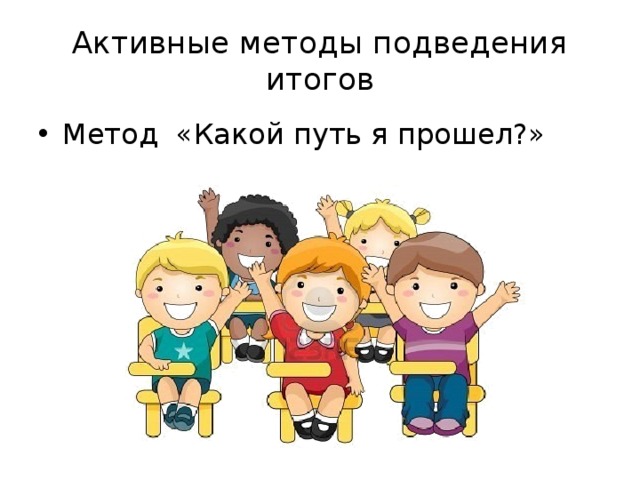